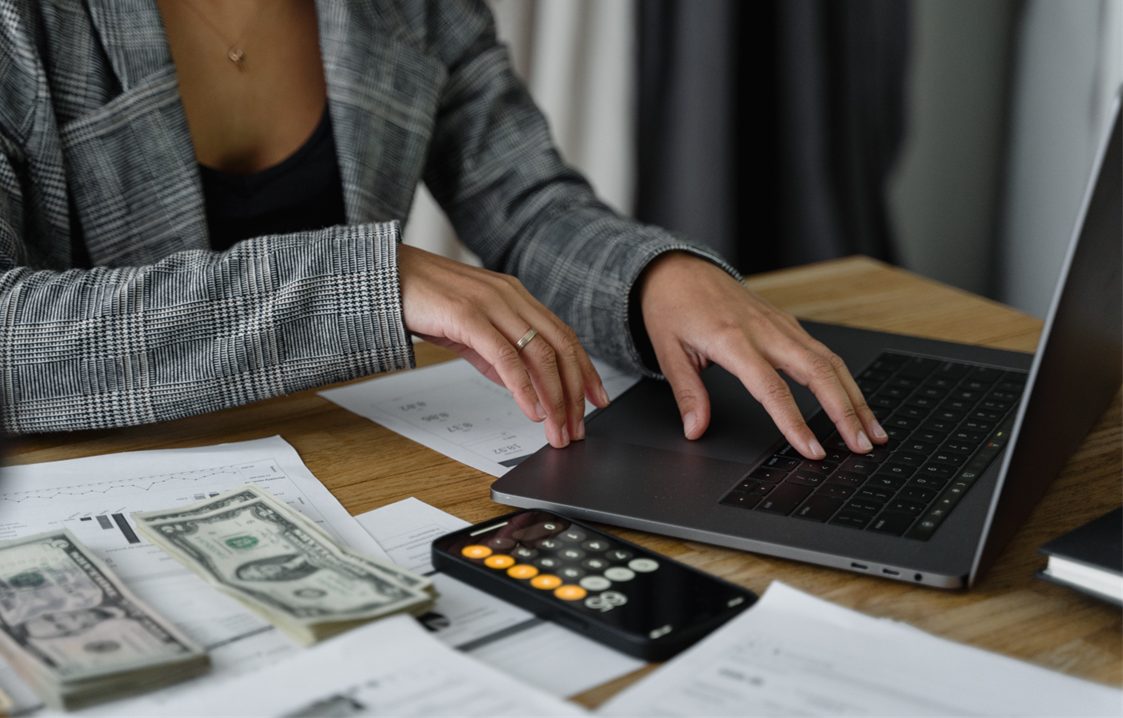 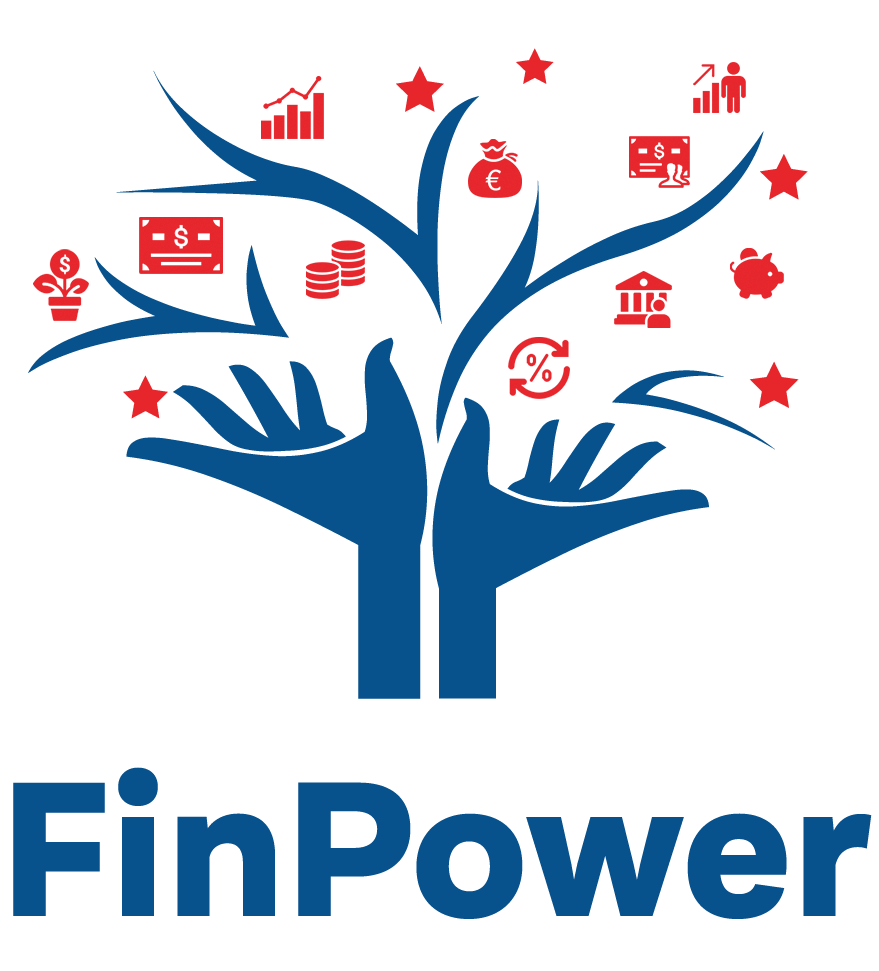 POUPANÇA
Autor: Framework
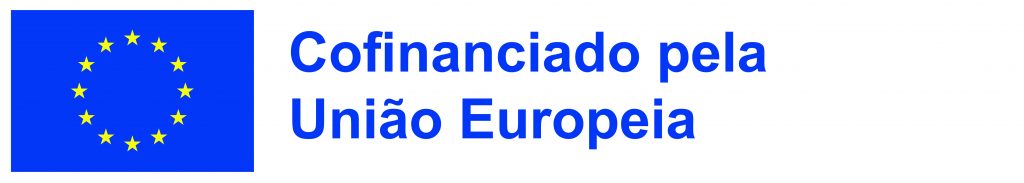 OBJETIVOS DE APRENDIZAGEM
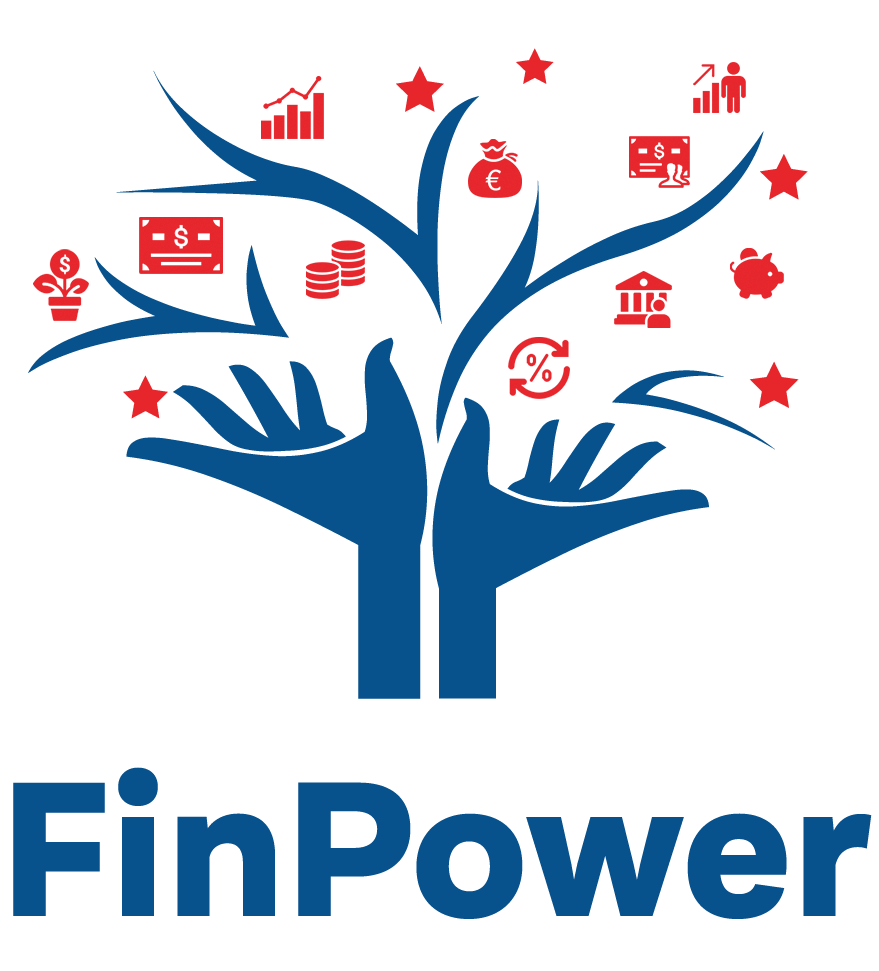 Compreender por que razão a poupança é importante para atingir objetivos de vida pessoais e alcançar uma vida financeiramente equilibrada, com um enfoque a longo prazo;
Conhecimento dos principais instrumentos de poupança; 
Compreender o processo circular entre ganhar dinheiro, fazer um orçamento, poupar, investir e reformar-se;
Compreender o que é a inflação e como afeta as suas poupanças; o conceito de depreciação do dinheiro e o poder de compra. Diferenças entre valor nominal e valor real. Como o poder de compra tem sido modificado nos últimos anos. Como é que a desvalorização do dinheiro afecta o plano de reforma e o valor real da pensão.
Financiado pela União Europeia. No entanto, os pontos de vista e opiniões expressos são da exclusiva responsabilidade do(s) autor(es) e não reflectem necessariamente os da União Europeia ou da Agência de Execução relativa à Educação, ao Audiovisual e à Cultura (EACEA). Nem a União Europeia nem a EACEA podem ser responsabilizadas pelos mesmos. Número do Projeto: 2022-1-AT01-KA220-ADU-000087985
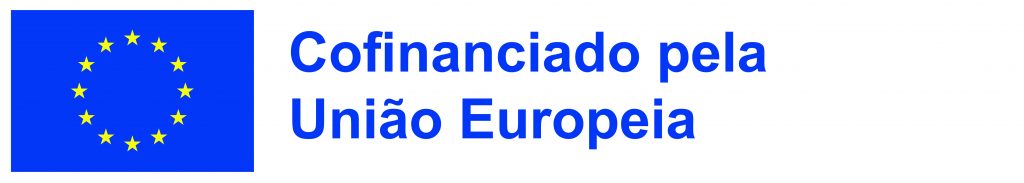 [Speaker Notes: Os objectivos de aprendizagem deste módulo são os seguintes: ............ (por favor, adicione aqui uma descrição detalhada do diapositivo)]
INTRODUÇÃO
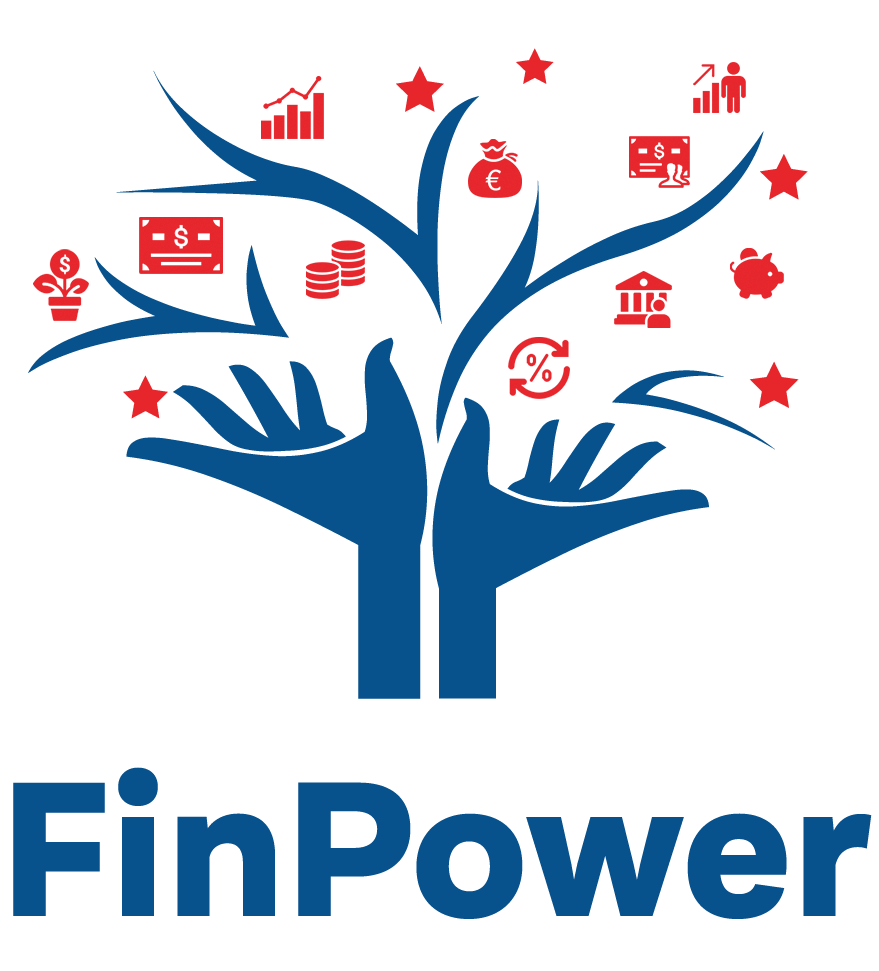 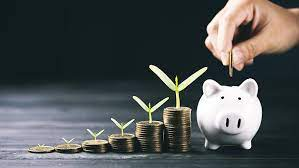 Bem-vindo ao módulo Poupança. Em tempo de inflação elevada é essencial que as mulheres compreendam como manter o poder de compra, para atingir os seus objetivos financeiros pessoais.
Financiado pela União Europeia. No entanto, os pontos de vista e opiniões expressos são da exclusiva responsabilidade do(s) autor(es) e não reflectem necessariamente os da União Europeia ou da Agência de Execução relativa à Educação, ao Audiovisual e à Cultura (EACEA). Nem a União Europeia nem a EACEA podem ser responsabilizadas pelos mesmos. Número do Projeto: 2022-1-AT01-KA220-ADU-000087985
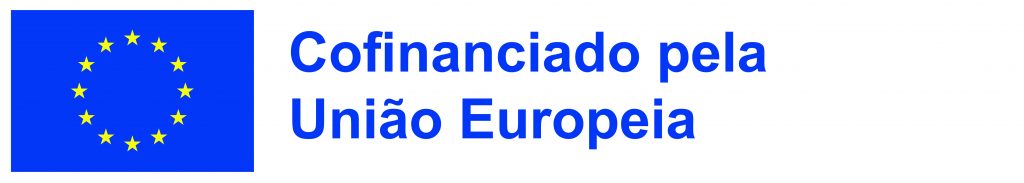 [Speaker Notes: Por favor, adicione a descrição detalhada do diapositivo aqui......]
POUPANÇA
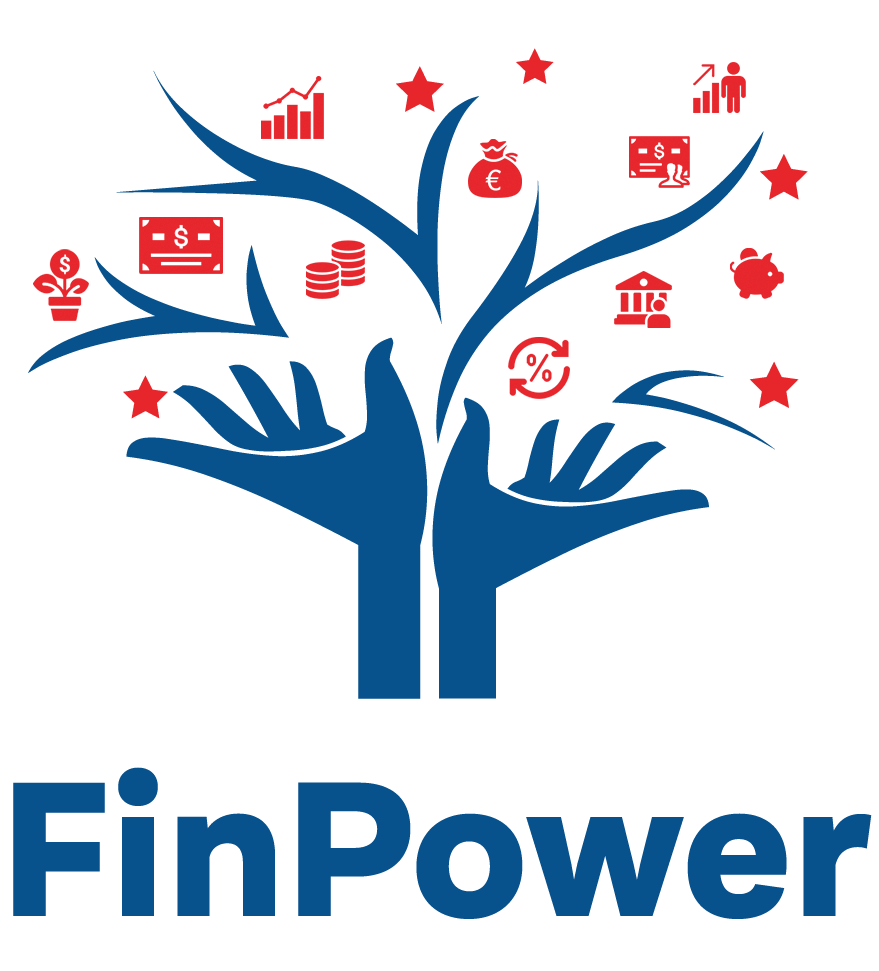 PORQUE É QUE A POUPANÇA É IMPORTANTE
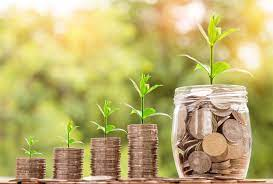 Criar um fundo de emergência
Pagar as nossas dívidas
Investir
Pagar a educação dos seus filhos
Assegurar uma boa velhice
Ter estabilidade financeira
Financiado pela União Europeia. No entanto, os pontos de vista e opiniões expressos são da exclusiva responsabilidade do(s) autor(es) e não reflectem necessariamente os da União Europeia ou da Agência de Execução relativa à Educação, ao Audiovisual e à Cultura (EACEA). Nem a União Europeia nem a EACEA podem ser responsabilizadas pelos mesmos. Número do Projeto: 2022-1-AT01-KA220-ADU-000087985
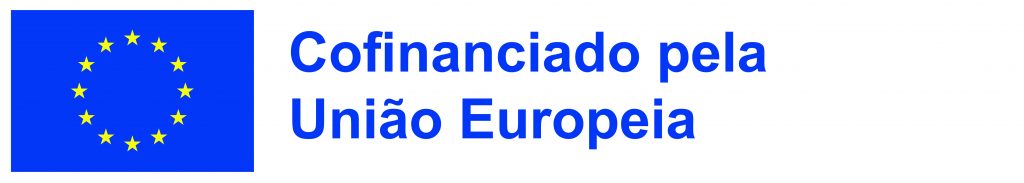 POUPANÇA
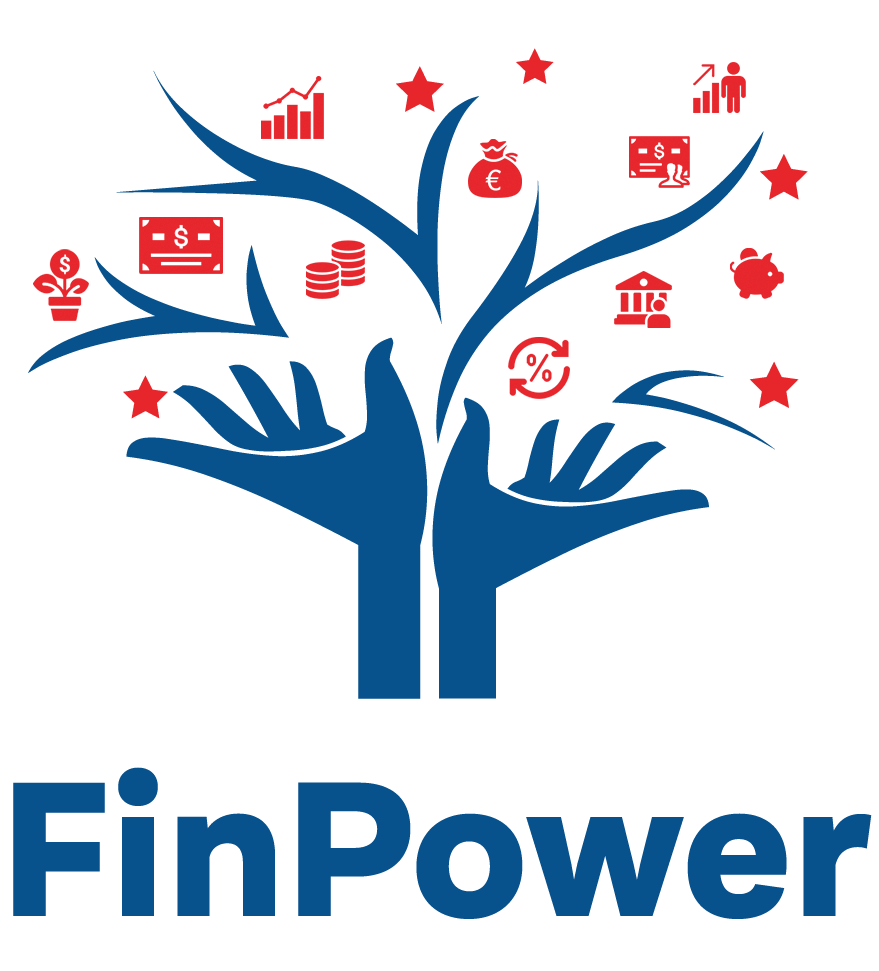 DICAS E ESTRATÉGIAS PARA MELHORAR A POUPANÇA
Comece a manter um registo das suas despesas
Minimizar as suas despesas
Definir um orçamento mensal
Pagar a si próprio primeiro
Começar pequeno
Crie uma conta para poupar e automatize as suas poupanças.
Financiado pela União Europeia. No entanto, os pontos de vista e opiniões expressos são da exclusiva responsabilidade do(s) autor(es) e não reflectem necessariamente os da União Europeia ou da Agência de Execução relativa à Educação, ao Audiovisual e à Cultura (EACEA). Nem a União Europeia nem a EACEA podem ser responsabilizadas pelos mesmos. Número do Projeto: 2022-1-AT01-KA220-ADU-000087985
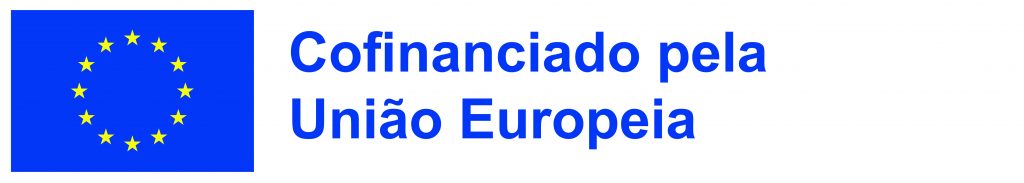 POUPANÇA
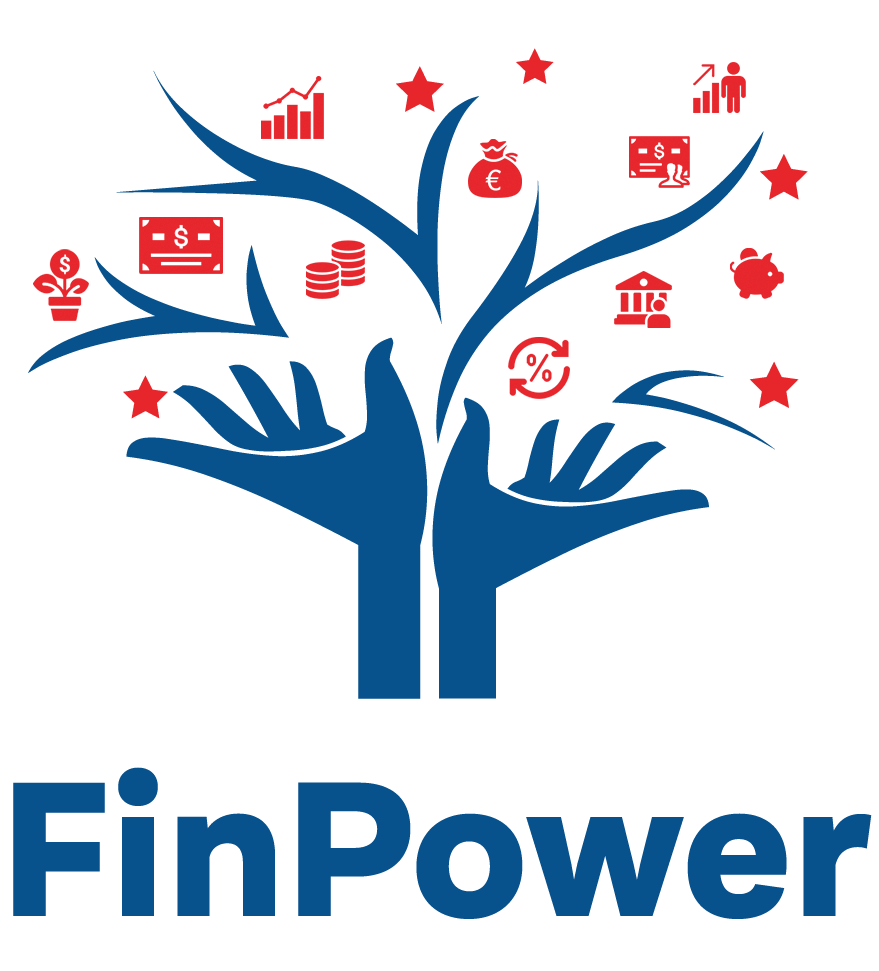 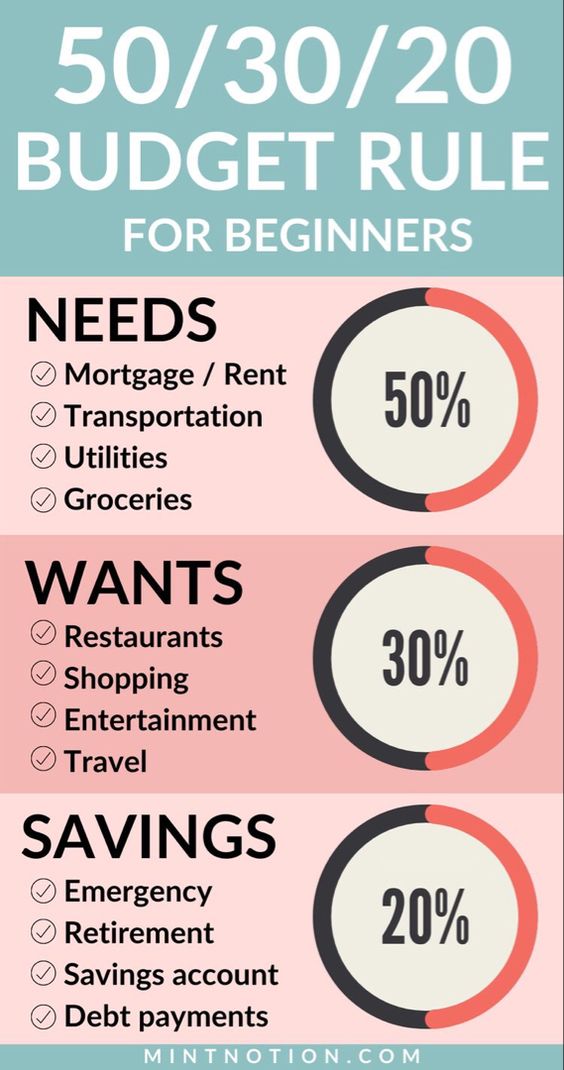 UMA REGRA SIMPLES PARA UM PLANO DE POUPANÇA DIÁRIO
Financiado pela União Europeia. No entanto, os pontos de vista e opiniões expressos são da exclusiva responsabilidade do(s) autor(es) e não reflectem necessariamente os da União Europeia ou da Agência de Execução relativa à Educação, ao Audiovisual e à Cultura (EACEA). Nem a União Europeia nem a EACEA podem ser responsabilizadas pelos mesmos. Número do Projeto: 2022-1-AT01-KA220-ADU-000087985
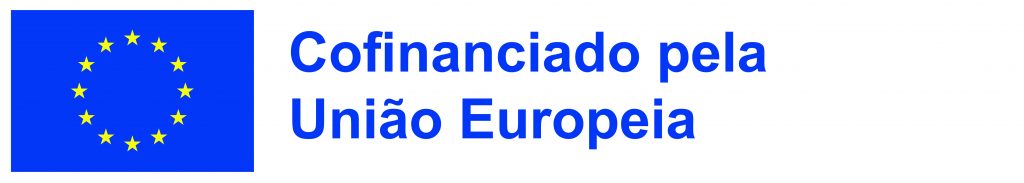 POUPANÇA
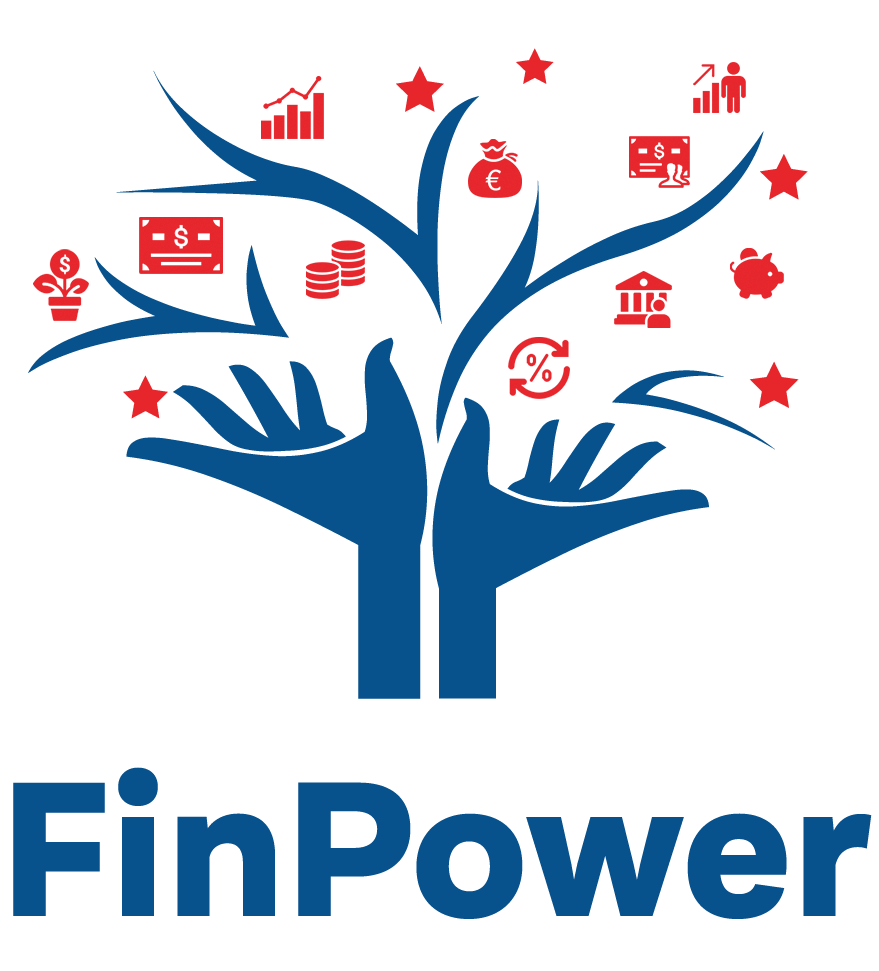 UM EXERCÍCIO SIMPLES PARA UM VERDADEIRO PLANO DE POUPANÇA
1. Escreva o objetivo para o qual está a poupar.
2. Calcule o montante total que precisa de poupar para atingir esse objetivo.
3. Decida quantas semanas tem para poupar. 
4. Divida o montante total pelo número de semanas. Este é o seu objetivo de poupança. 
5. Pense em formas de reduzir as despesas de modo a atingir o montante total que precisa de poupar por semana.
Financiado pela União Europeia. No entanto, os pontos de vista e opiniões expressos são da exclusiva responsabilidade do(s) autor(es) e não reflectem necessariamente os da União Europeia ou da Agência de Execução relativa à Educação, ao Audiovisual e à Cultura (EACEA). Nem a União Europeia nem a EACEA podem ser responsabilizadas pelos mesmos. Número do Projeto: 2022-1-AT01-KA220-ADU-000087985
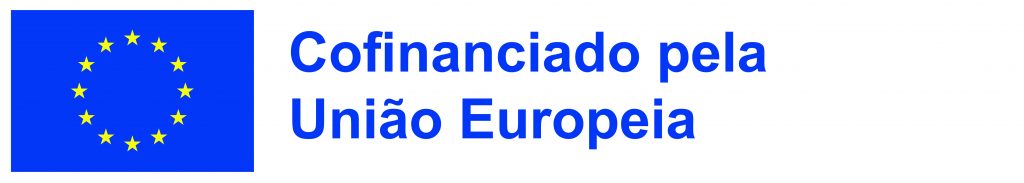 POUPANÇA
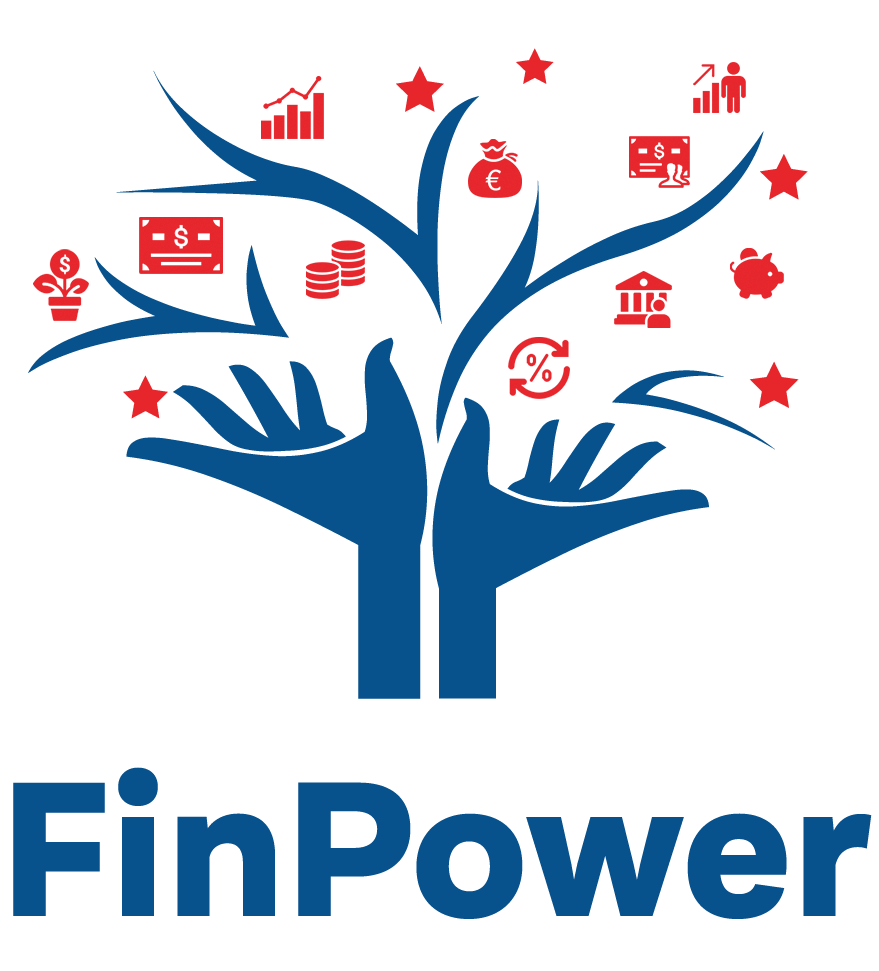 O FUNDO DE EMERGÊNCIA
É uma rede de segurança financeira em que se pode confiar quando ocorrem despesas inesperadas ou acontecimentos da vida

Um fundo de emergência é uma componente crucial de um plano financeiro saudável.
Financiado pela União Europeia. No entanto, os pontos de vista e opiniões expressos são da exclusiva responsabilidade do(s) autor(es) e não reflectem necessariamente os da União Europeia ou da Agência de Execução relativa à Educação, ao Audiovisual e à Cultura (EACEA). Nem a União Europeia nem a EACEA podem ser responsabilizadas pelos mesmos. Número do Projeto: 2022-1-AT01-KA220-ADU-000087985
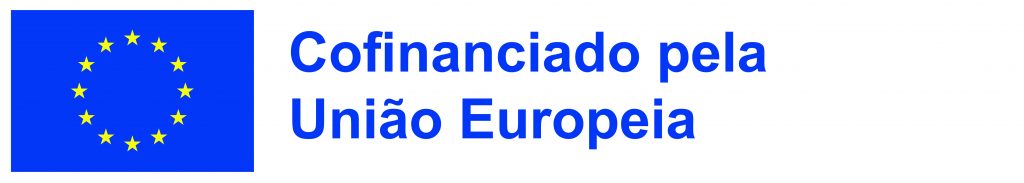 POUPANÇA
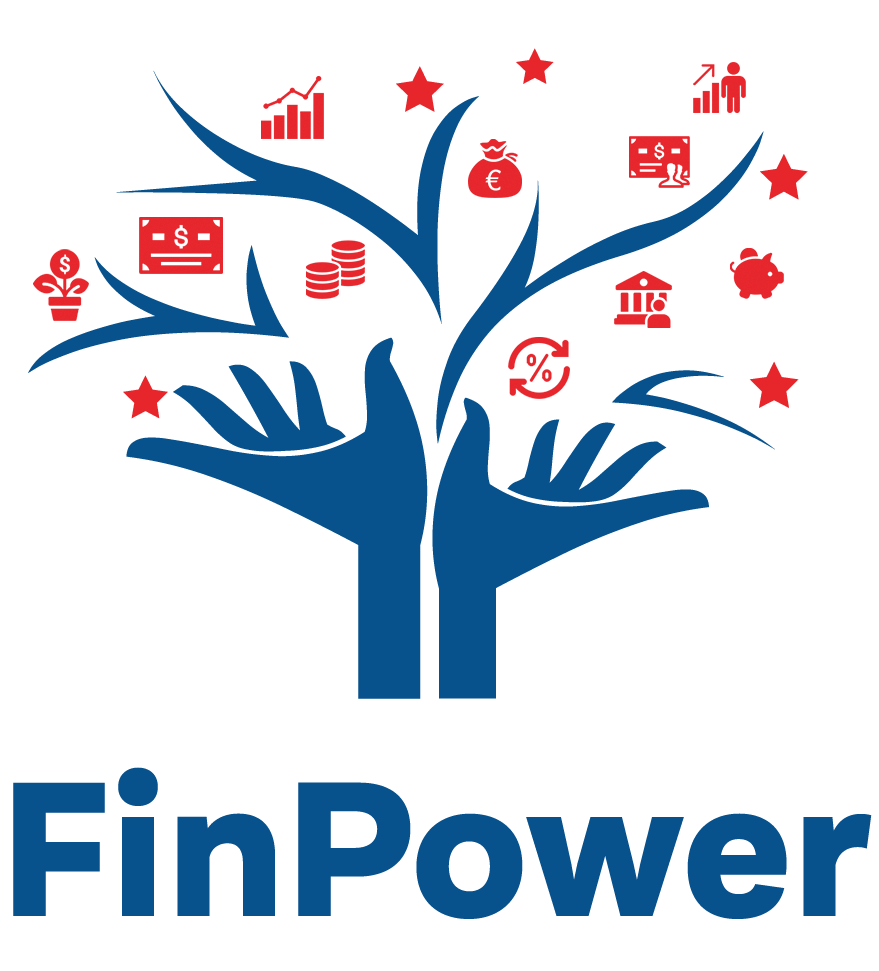 CÁLCULO DE UM FUNDO DE EMERGÊNCIA
Determine o montante certo para o seu fundo de emergência calculando as suas despesas mensais (incluindo o pagamento da hipoteca ou da renda, serviços públicos, transportes, alimentação, despesas médicas, pagamentos de dívidas não hipotecárias, cuidados infantis, educação, pensão de alimentos e outras despesas essenciais);
Avaliar o seu risco financeiro pessoal/familiar;
Multiplique as suas despesas mensais de 3 a 6 vezes.
Financiado pela União Europeia. No entanto, os pontos de vista e opiniões expressos são da exclusiva responsabilidade do(s) autor(es) e não reflectem necessariamente os da União Europeia ou da Agência de Execução relativa à Educação, ao Audiovisual e à Cultura (EACEA). Nem a União Europeia nem a EACEA podem ser responsabilizadas pelos mesmos. Número do Projeto: 2022-1-AT01-KA220-ADU-000087985
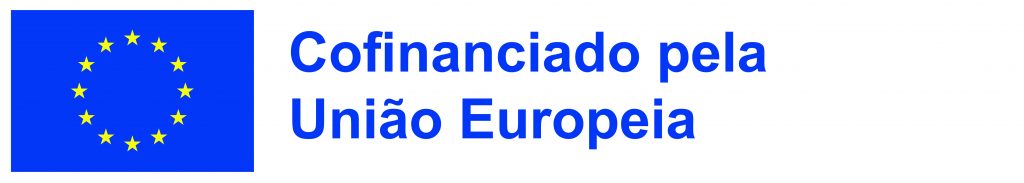 POUPANÇA
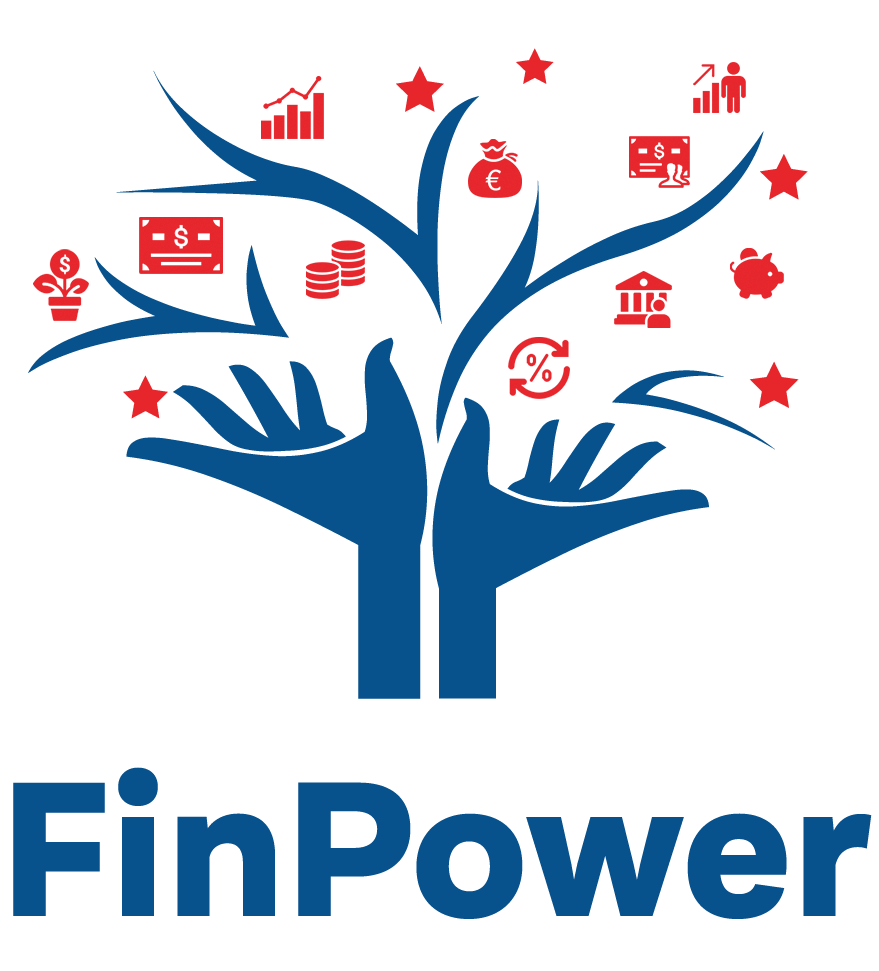 AVALIAÇÃO DOS INSTRUMENTOS DE POUPANÇA COMUNS
Contas correntes VS Contas poupança

Uma conta poupança é uma conta de depósito que pode ser utilizada para guardar dinheiro que não planeia gastar de imediato. A maioria das contas de poupança paga juros sobre os depósitos, embora a taxa de juro e o rendimento percentual anual (APY) possam variar significativamente de banco para banco.
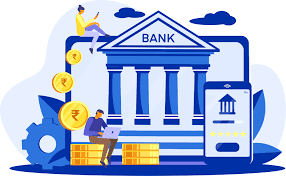 Financiado pela União Europeia. No entanto, os pontos de vista e opiniões expressos são da exclusiva responsabilidade do(s) autor(es) e não reflectem necessariamente os da União Europeia ou da Agência de Execução relativa à Educação, ao Audiovisual e à Cultura (EACEA). Nem a União Europeia nem a EACEA podem ser responsabilizadas pelos mesmos. Número do Projeto: 2022-1-AT01-KA220-ADU-000087985
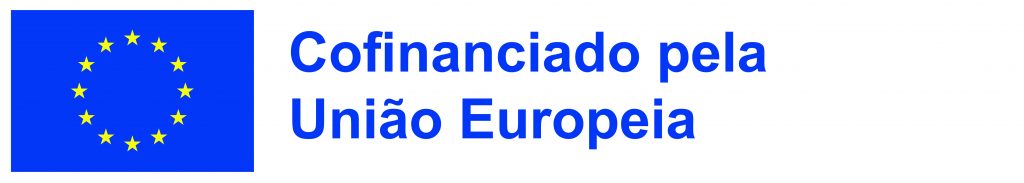 INFLAÇÃO
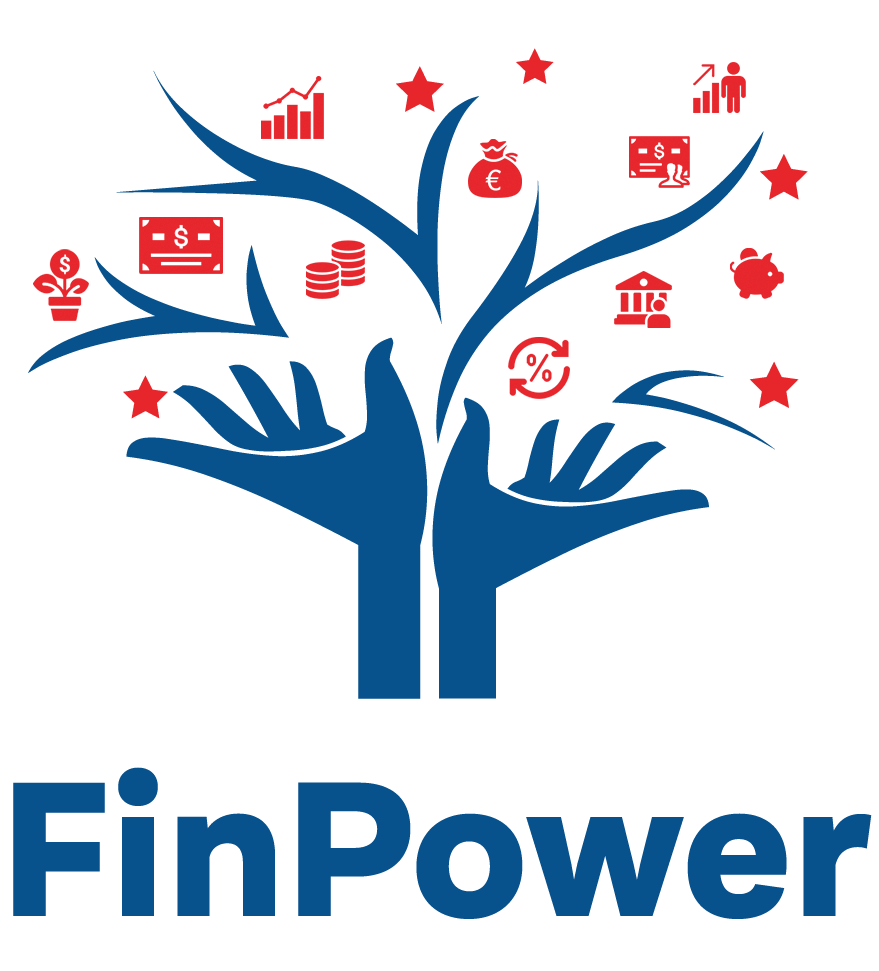 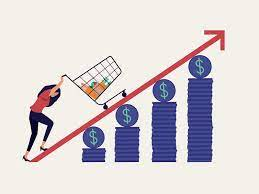 A inflação mede o quanto um conjunto de bens e serviços se tornou mais caro durante um determinado período, normalmente um ano.
Financiado pela União Europeia. No entanto, os pontos de vista e opiniões expressos são da exclusiva responsabilidade do(s) autor(es) e não reflectem necessariamente os da União Europeia ou da Agência de Execução relativa à Educação, ao Audiovisual e à Cultura (EACEA). Nem a União Europeia nem a EACEA podem ser responsabilizadas pelos mesmos. Número do Projeto: 2022-1-AT01-KA220-ADU-000087985
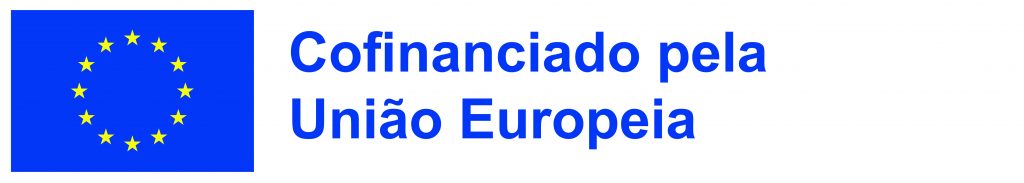 PODER DE COMPRA
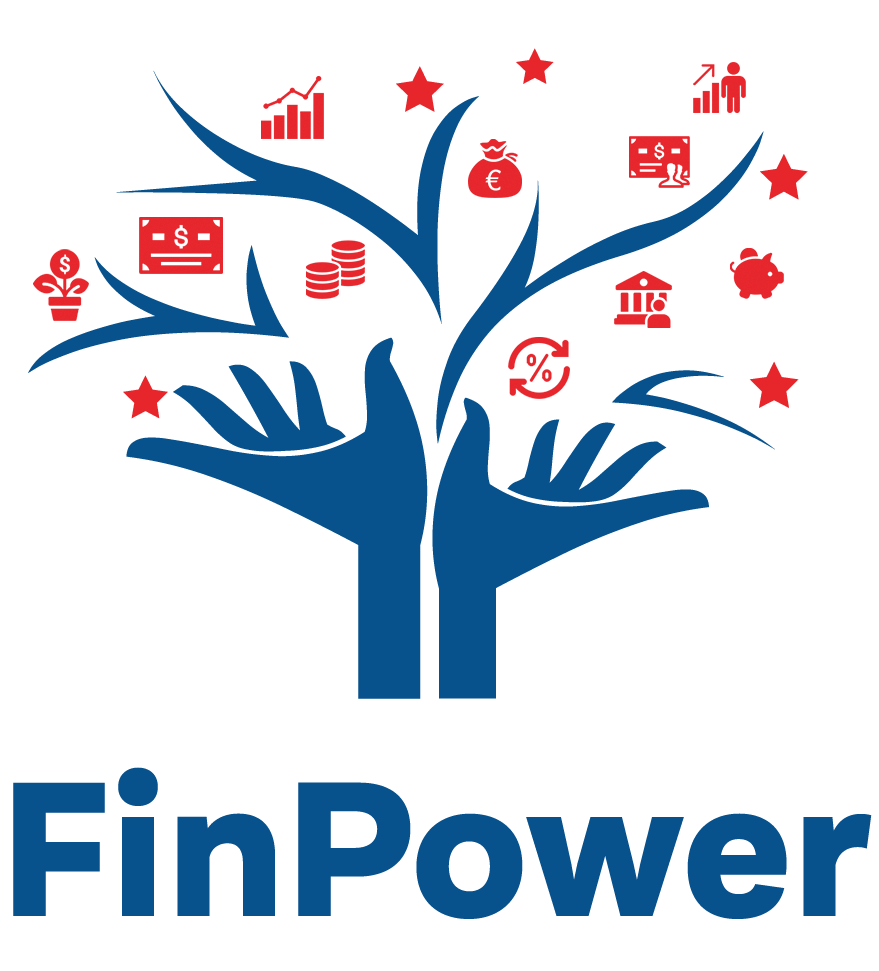 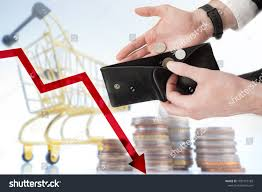 O poder de compra é o valor de uma moeda expresso em termos do número de bens ou serviços que uma unidade monetária pode comprar. Pode enfraquecer com o tempo devido à inflação. Isto deve-se ao facto de o aumento dos preços diminuir efetivamente o número de bens ou serviços que se podem comprar. O poder de compra é também conhecido como o poder de compra de uma moeda.
Financiado pela União Europeia. No entanto, os pontos de vista e opiniões expressos são da exclusiva responsabilidade do(s) autor(es) e não reflectem necessariamente os da União Europeia ou da Agência de Execução relativa à Educação, ao Audiovisual e à Cultura (EACEA). Nem a União Europeia nem a EACEA podem ser responsabilizadas pelos mesmos. Número do Projeto: 2022-1-AT01-KA220-ADU-000087985
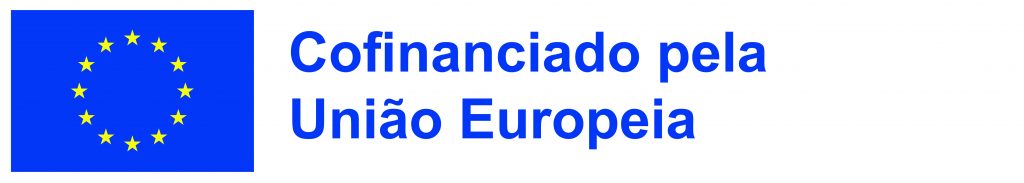 PODER DE COMPRA
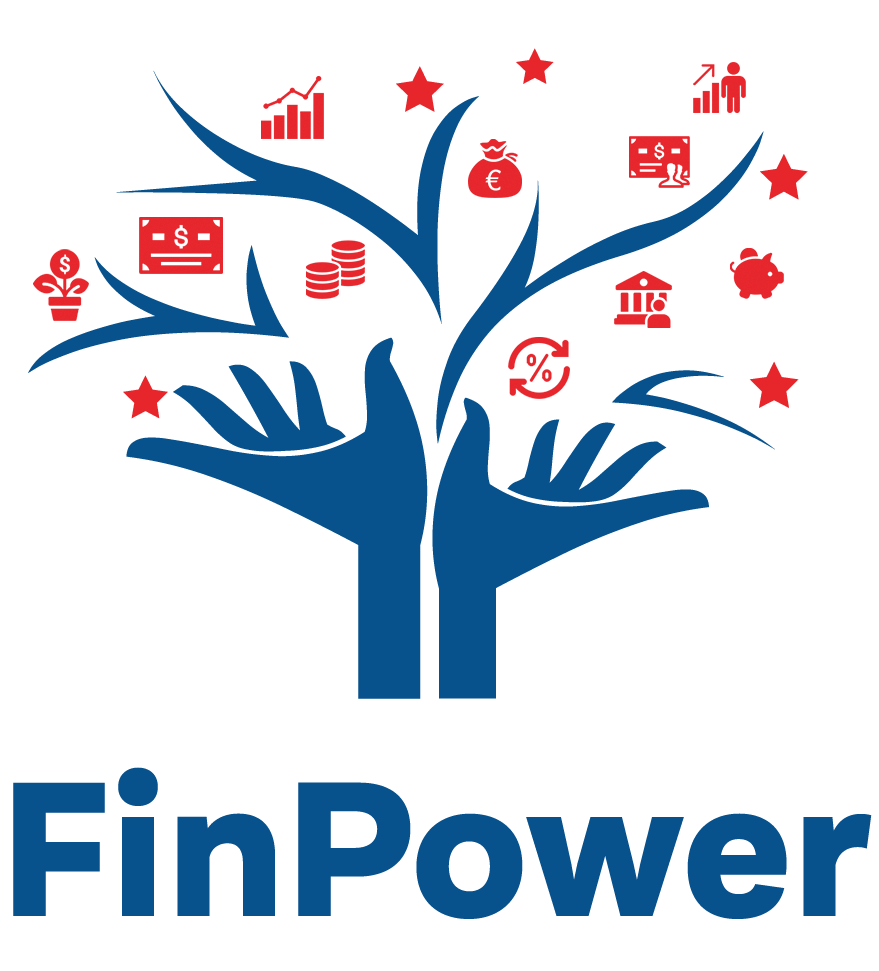 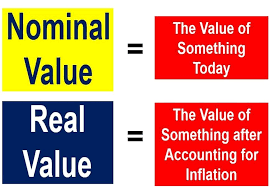 Financiado pela União Europeia. No entanto, os pontos de vista e opiniões expressos são da exclusiva responsabilidade do(s) autor(es) e não reflectem necessariamente os da União Europeia ou da Agência de Execução relativa à Educação, ao Audiovisual e à Cultura (EACEA). Nem a União Europeia nem a EACEA podem ser responsabilizadas pelos mesmos. Número do Projeto: 2022-1-AT01-KA220-ADU-000087985
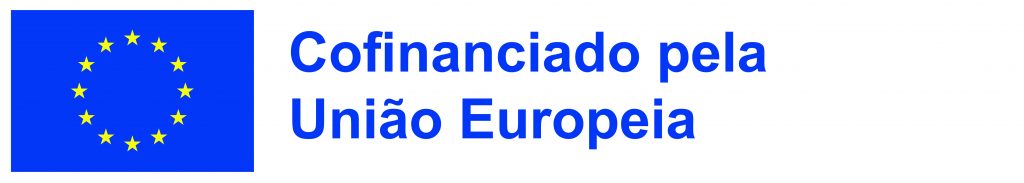 PODER DE COMPRA
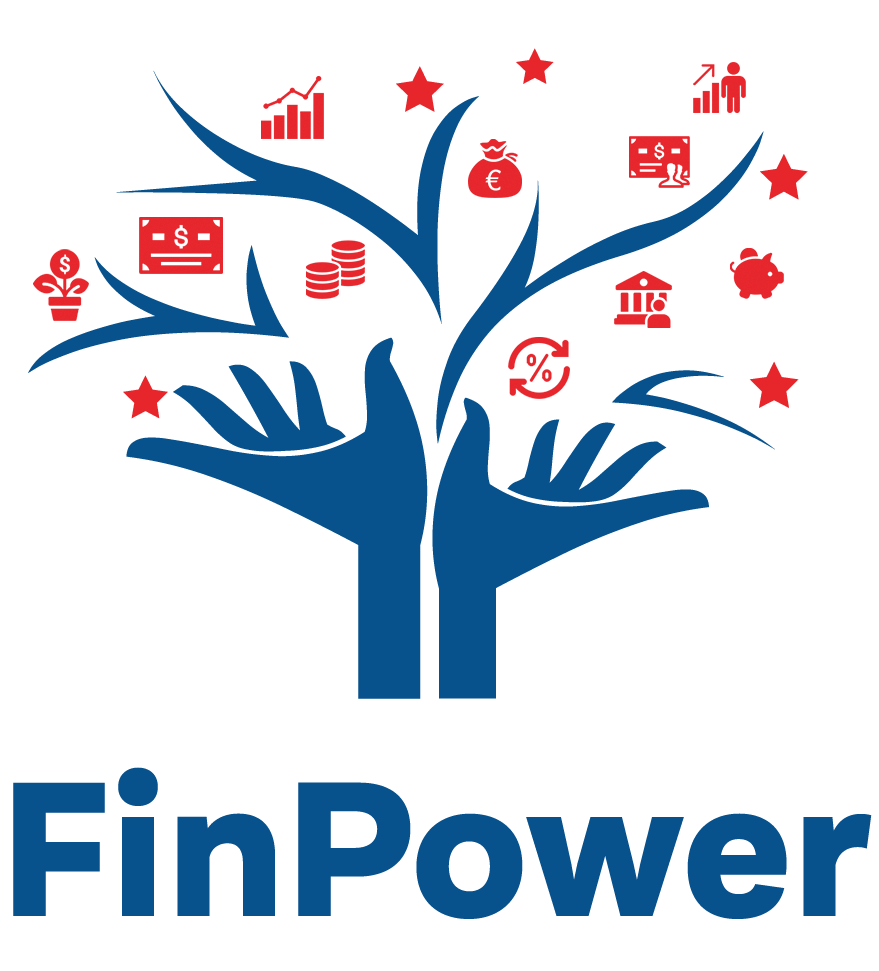 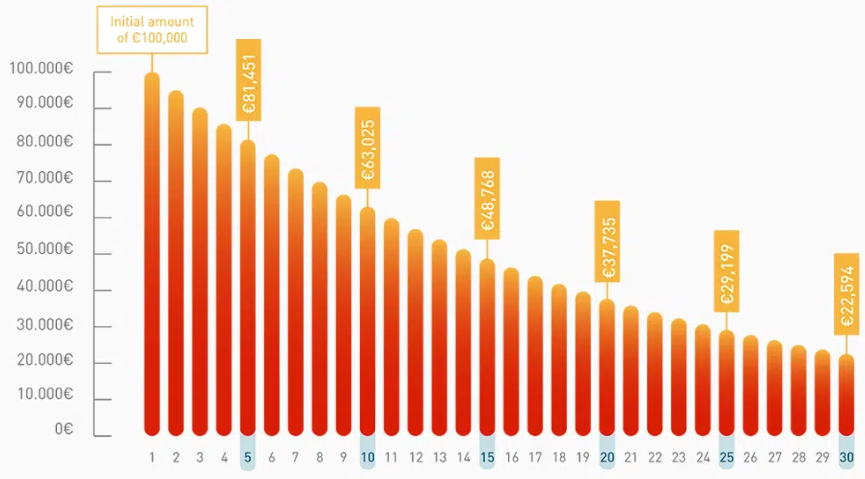 Experimente a calculadora rápida do poder de compra e compare os preços entre os diferentes anos.
Financiado pela União Europeia. No entanto, os pontos de vista e opiniões expressos são da exclusiva responsabilidade do(s) autor(es) e não reflectem necessariamente os da União Europeia ou da Agência de Execução relativa à Educação, ao Audiovisual e à Cultura (EACEA). Nem a União Europeia nem a EACEA podem ser responsabilizadas pelos mesmos. Número do Projeto: 2022-1-AT01-KA220-ADU-000087985
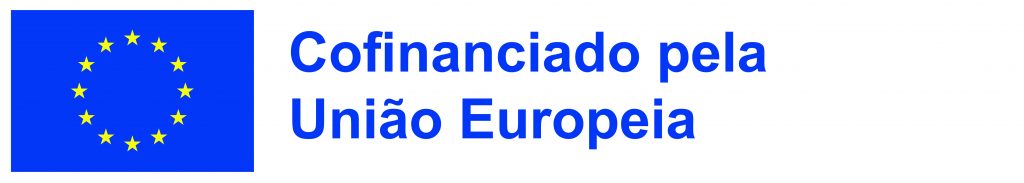 INFLAÇÃO E PENSÕES
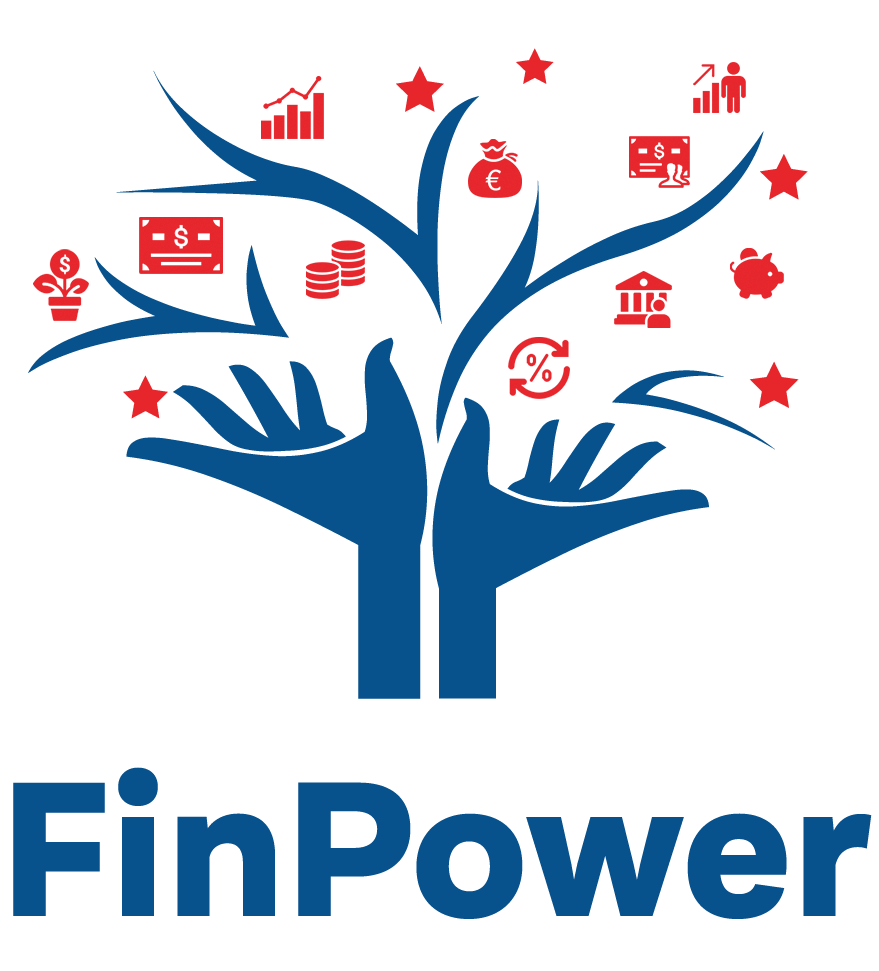 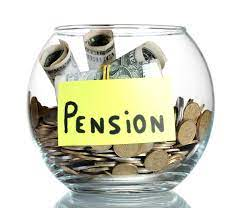 A inflação pode afetar a sua situação financeira e reduzir o seu poder de compra no presente e a longo prazo. Pense bem antes de tomar decisões importantes sobre os seus produtos de seguros e de pensões privadas (por exemplo: deixar de pagar temporariamente as contribuições para a sua pensão ou para o seu seguro de vida de prémio regular, não renovar um produto de seguro ou terminar antecipadamente o seu produto de investimento baseado em seguros), porque estas decisões também podem ter impacto na sua situação financeira atual e futura.
Financiado pela União Europeia. No entanto, os pontos de vista e opiniões expressos são da exclusiva responsabilidade do(s) autor(es) e não reflectem necessariamente os da União Europeia ou da Agência de Execução relativa à Educação, ao Audiovisual e à Cultura (EACEA). Nem a União Europeia nem a EACEA podem ser responsabilizadas pelos mesmos. Número do Projeto: 2022-1-AT01-KA220-ADU-000087985
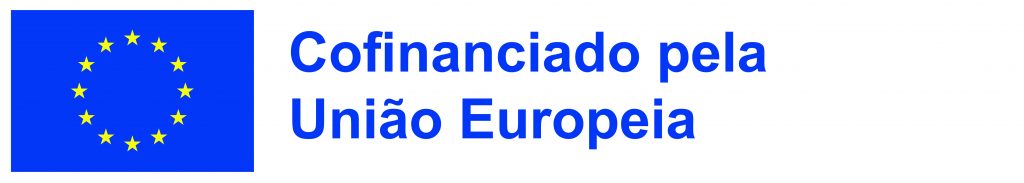 INFLAÇÃO E PENSÕES
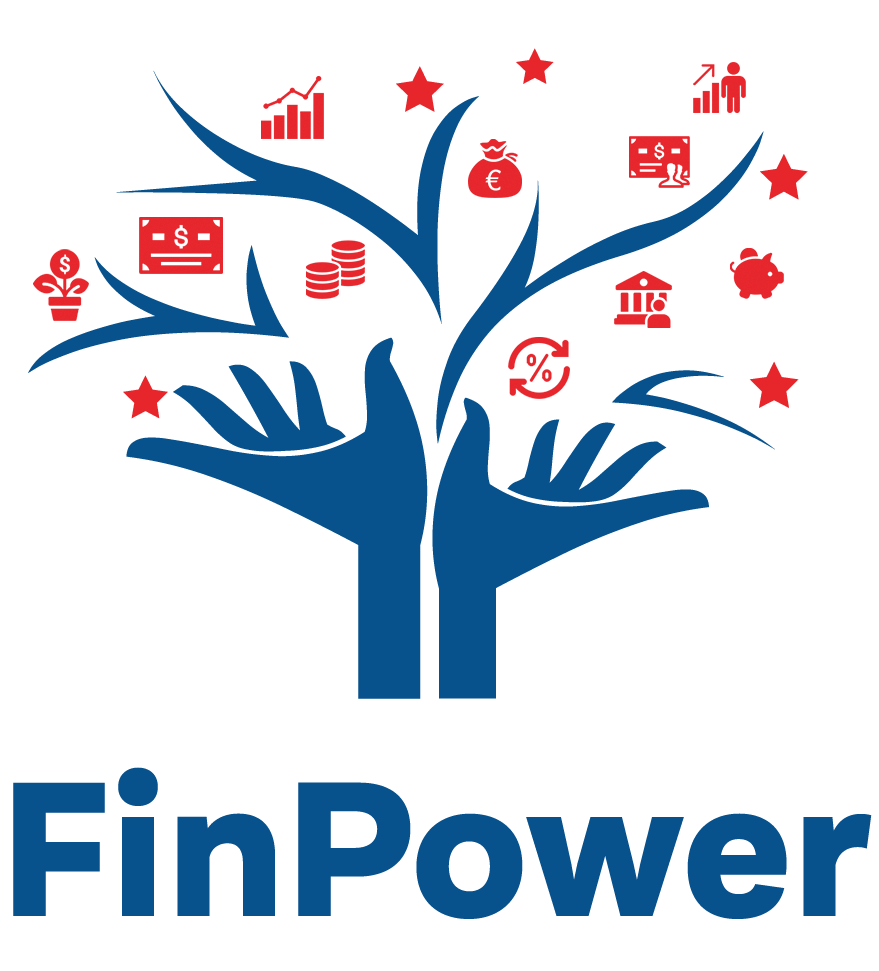 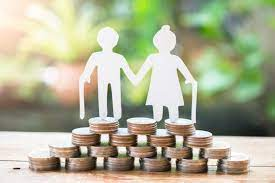 Seguem-se alguns conselhos fáceis de dar a sensibilização adequada que podem facilmente melhorar o comportamento.

 Para todos os tipos de produtos de seguros e de pensões privadas, evite tomar decisões precipitadas.
2. Para os produtos de seguros de vida e as pensões privadas, adotar uma perspetiva de longo prazo.
Financiado pela União Europeia. No entanto, os pontos de vista e opiniões expressos são da exclusiva responsabilidade do(s) autor(es) e não reflectem necessariamente os da União Europeia ou da Agência de Execução relativa à Educação, ao Audiovisual e à Cultura (EACEA). Nem a União Europeia nem a EACEA podem ser responsabilizadas pelos mesmos. Número do Projeto: 2022-1-AT01-KA220-ADU-000087985
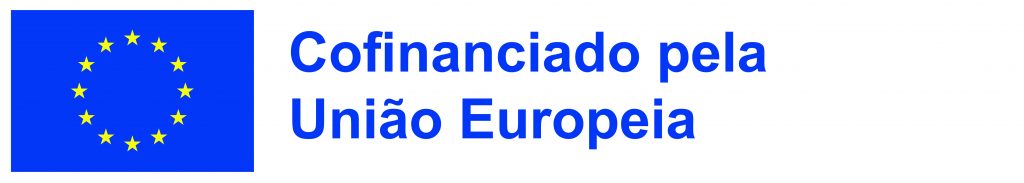 INFLAÇÃO E PENSÕES
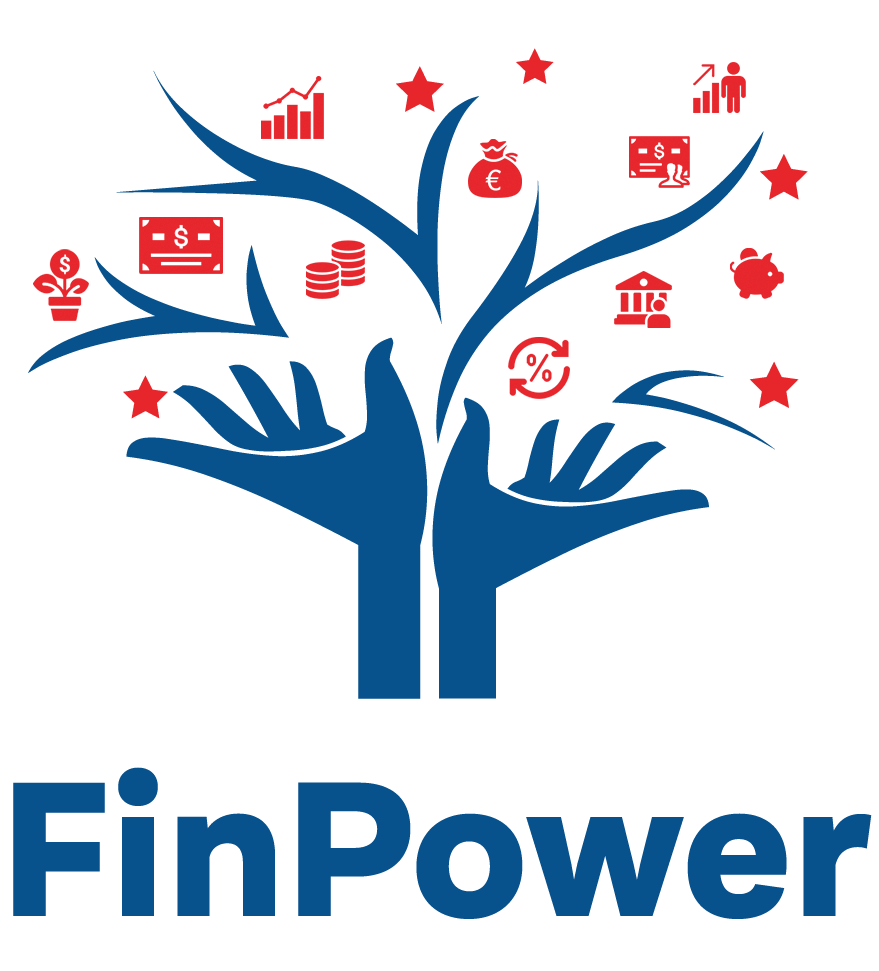 ÊNFASE NAS PENSÕES PRIVADAS

Com uma pensão pessoal, paga montantes mensais regulares ou um montante fixo a um prestador de serviços de pensões que o investe em seu nome. Outras pessoas e membros da família podem pagar uma pensão individual em seu nome. Algumas entidades patronais criam planos de pensões coletivas para os seus trabalhadores.
A sua decisão depende do montante que pode poupar para a sua pensão e do montante que receberá de outras pensões.

Uma pensão pessoal pode ser adequada para si se:
É trabalhador independente e não tem acesso a uma pensão no local de trabalho
Não está a trabalhar mas pode pagar uma pensão
Quer poupar mais para a reforma
A sua entidade patronal oferece-lhe um regime de pensões no local de trabalho
Pensões dos acionistas
Financiado pela União Europeia. No entanto, os pontos de vista e opiniões expressos são da exclusiva responsabilidade do(s) autor(es) e não reflectem necessariamente os da União Europeia ou da Agência de Execução relativa à Educação, ao Audiovisual e à Cultura (EACEA). Nem a União Europeia nem a EACEA podem ser responsabilizadas pelos mesmos. Número do Projeto: 2022-1-AT01-KA220-ADU-000087985
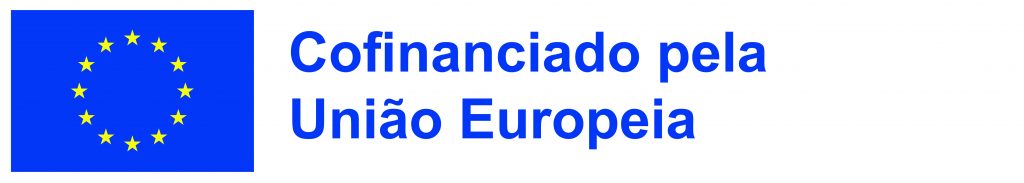 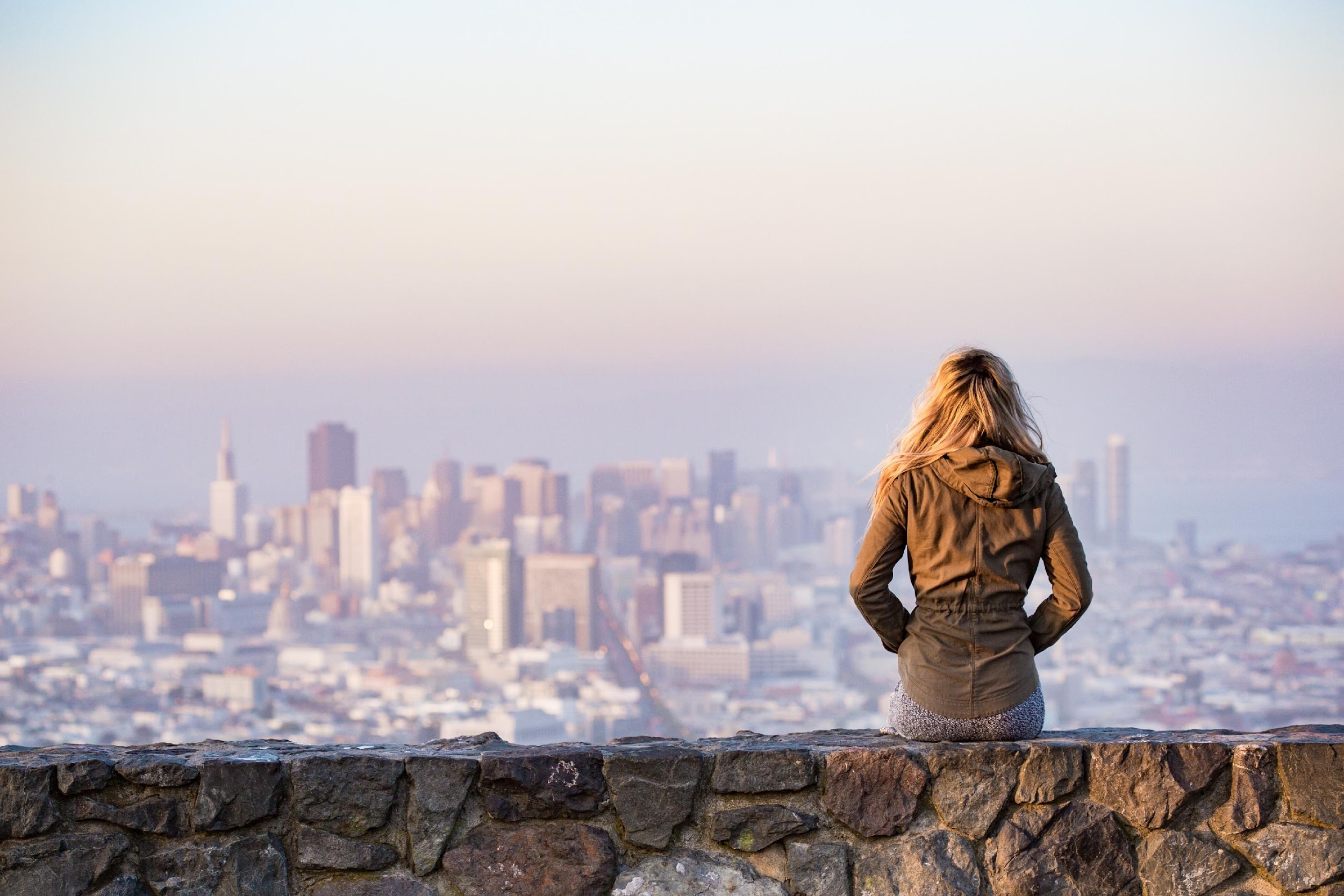 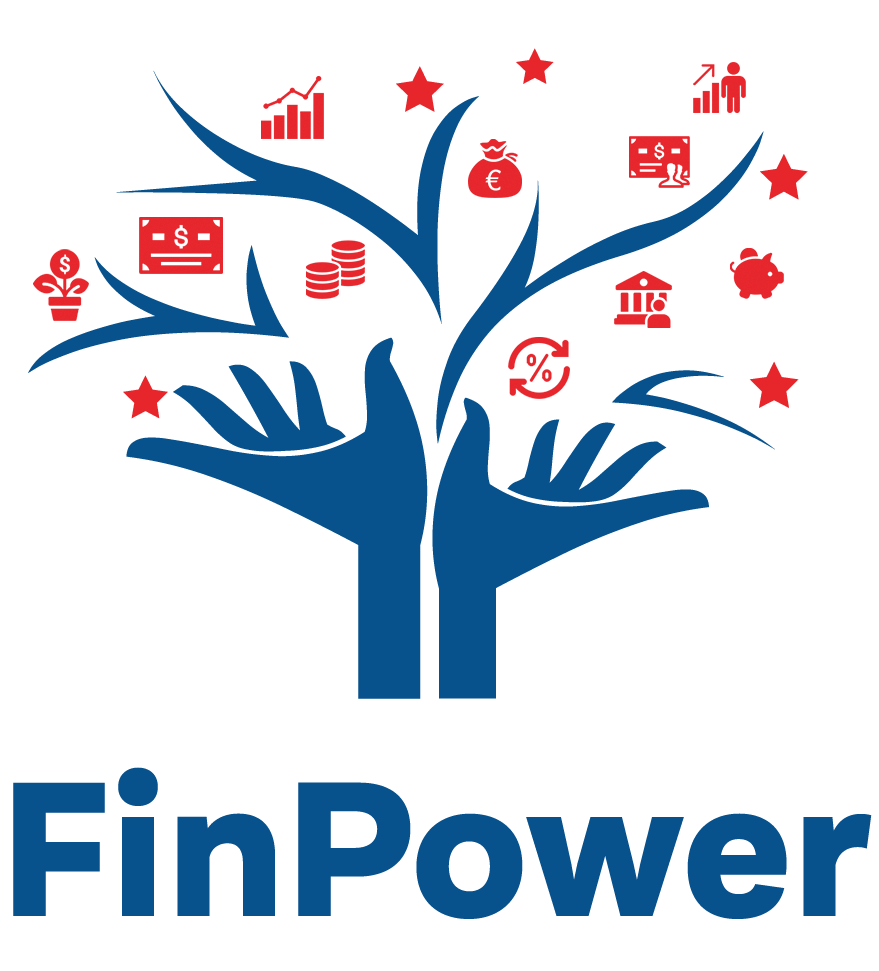 Obrigado!
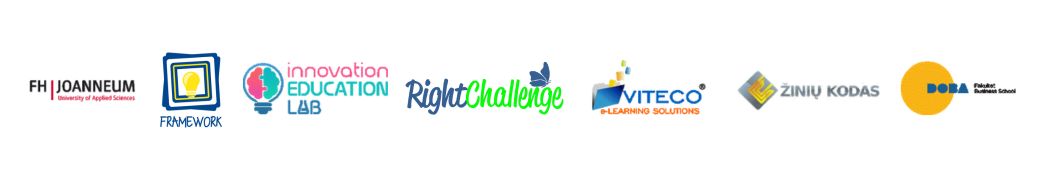 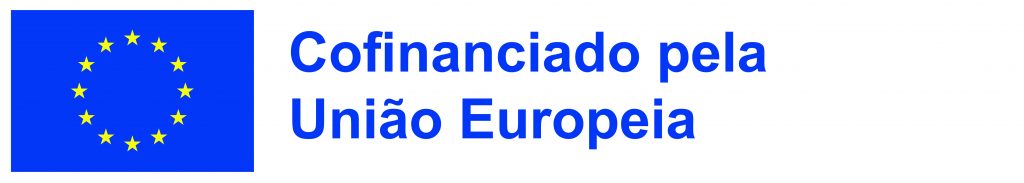 Número do Projeto: 2022-1-AT01-KA220-ADU-000087985